IHO Council
Report of C-3

Chair RDML Shep M. Smith
Vice Chair ADM Palmer
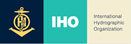 Oct 15-17, MonacoMember states attending:  38 (including MS observers) Registered attendees:  70MACHC: Brazil, Netherlands, etc. Summary Report available on IHO Council-3 meeting site
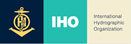 2
Council Endorses Strategic Plan to Assembly-2
Culmination of 24 months of work of the SPRWG--Congratulations!
Brief, concise, readily understood and relevant 
Three Goals, three targets each, and 8 Strategic Performance Indicators
If adopted at A-2, plan covers 2021-2026 and work plan will be aligned to the new structure
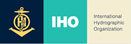 3
Strategic Plan Goals
Evolving the hydrographic support for safety and efficiency of maritime navigation, undergoing profound transformation
Increasing the use of hydrographic data for the benefit of society
Participating actively in international initiatives related to the knowledge and the sustainable use of the Ocean
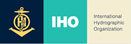 4
S-100 Implementation Strategy & Roadmap
A living document 
Annually maintained with the Council Chair, IRCC & and HSSC Chairs, and IHO Secretary-General for engagement, production and capacity building 
Reviewed and adopted annually by Council
Engagement with IMO targeting January 2024 for initial S-mode
Realizing a new generation of maritime and marine services (WENS)
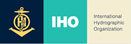 5
[Speaker Notes: the topic was among the most important to be discussed by the Council and carried a mix of emotions by Member States. The main drivers to develop S-100 are further digitization in the shipping industry - for classic and autonomous navigation – and the benefits of “smart hydrography”. The new S-100 will not only improve safety of navigation and shipping in ports, but provide a cyber-secure, easily maintained software foundation that will support creative industry policy. 
The IHO will coordinate with IMO and industry stakeholders concerning the transition to the S-101 ENC production, coverage and use in end user applications. Since the so called “S-mode” for ECDIS is scheduled to be implemented by IMO on new ECDIS from January 2024 onwards 
“dual fuel” 
Capacity Building requirements
The Council / HSSC / IRCC Chairs / Secretary-General supported by subject matter experts as appropriate to maintain this roadmap as an incremental document (including narrative and timelines) on an annual basis
S-100 Master Plan currently maintained under the leadership of the S-100WG
propose the Assembly to task the Council to maintain the S-100 roadmap on an annual basis as a key priority of the Council activities]
C=Council
A = Assembly
SR = Stakeholder Review
MS = IHO Member State
2018
2019
2020
2021
SR
S-129 UKC
Development and Testing
S-129 Edition 1.0.0 Released
HSSC Approval
Development (TBD)
S-128 Catalog of Catalogs
Development (TBD)
S-127 Sea Traffic Management
IRCC Approval
S-124 Edition 1.0.0Released
Development and Testing
S-124 Nav Warnings
S-123 Edition 1.0.0 Released
HSSC Approval
S-123 Radio Services
S-122 Edition 1.0.0 Released
HSSC Approval
S-122 MPAs
SR
S-121 - MLB
HSSC Approval
S-121 Edition 1.0.0 Released
HSSC Approval
S-111 Surface Currents
S-111 Edition 1.0.0 Released
HSSC Approval
S-104 Water Levels
Development and Testing
S-104 Edition 1.0.0 Released
Development and Testing
S-102 Bathy
MS Vote
S-102 Edition 2.0.0  Released
SR
HSSC Approval
S-101  ENC
HSSC Approval
S-101 Edition 1.0.0 Released
S-101 Edition 1.X.X
A2
HSSC11
C3
C4
C2
HSSC12
HSSC10
S-100 Edition 5.0.0
S-100 Edition 4.0.0
September 2019
“Hydrographic Interest”
General Regulations Article 16 (c) “…The definition of what constitutes an interest in hydrographic matters shall be reconsidered at the latest at the second Assembly meeting.”

“Hydrographic Interest” is currently defined as “tonnage” and is explicitly used to determine 1/3 of the Council Seats
“Tonnage” itself is explicitly to be used to determine the number of votes per MS for election of SG and Directors and contributions of MS for covering the functioning of the IHO (IHO Convention) 
Council-1 declined to consider alternative definitions of “hydrographic interest” 
Commend Uruguay, Argentina, and Brazil on very thorough and thoughtful presentation of an alternative measurement at C-3-
Tonnage, national seaborne trade, “offer” and “demand”
Detailed assessment made for member states with the proposed new measure- see C3-03.4B
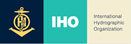 7
[Speaker Notes: Brazil comment on an earlier draft on this slide following phone call with Brazil on Nov 12:
National Flag Tonnage and National Seaborne Trade were the parameters used to express the “demand” from the maritime community.
National Capacity Building Phases of Development Assessments and the National ENC coverage (Usage Bands 2, 3, 4 and 5) were the parameters used to reflect the “offer” of the Hydrographic Offices
we would like to point the IHO Council Decision C3/11: "...confirmed, iaw the IHO Convention, that there was no linkage between Council membership (defined in General Regulations) and Assembly voting and dues assessment (Art IX (b) and XIV (a) of the IHO Convention refer)."

ARTICLE IX
Where decisions cannot be reached by consensus, the following provisions shall apply:  (b) For the election of the Secretary-General and the Directors, each Member State shall have a number of votes determined by a scale established in relation to the tonnage of their fleets.

Article XIV
The expenses necessary for the functioning of the Organization shall be met:
From the ordinary annual contributions of Member States in accordance with a scale based on the tonnage of their fleets

Article 16 of the General Regulations
The remaining one-third of Council seats shall be held by Member States that have the greatest interest in hydrographic matters and have not been selected under the procedure described in subparagraph (b) above. The definition of what constitutes an interest in hydrographic matters shall be reconsidered at the latest at the second Assembly meeting. Meanwhile, the scale by which an interest in hydrographic matters is measured shall be national flag tonnage. The table of national flag tonnages is derived in accordance with the procedures set forth in Articles 5 and 6 of the Financial Regulations.]
Other
S-100 Showcase and Seabed 2030 to be highlighted at A-2
Resolutions and Rules updated
General Regulations Articles 12, 15, 20 (Medical fitness)
Interpretation of Rules updated
IHO Res 2/1997(RHCs), 2/2007, 1/2005, (disaster response) 
Revision of Rule 12 of the Council ROP
Rules 8,11, 12 of Rules of Procedure to Council (Chair and Vice Chair)
IHO Innovation & Technology Laboratory (Singapore) proposal   
IHO Capacity Building Funds not equal to the demand
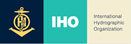 8
Council 4-6 Main Theme Proposed
“The effective implementation of the Revised Strategic Plan 
considering application of the 
principles of ISO 9001”
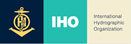 9
Next Steps
Council Report to Assembly-2 
9 Proposals and Recommendations  (Due Dec 15)
Every RHC to designate the MS who will have a seat to the next Council 
Candidates for Chair & Vice Chair of Council (2020-2023)
MS proposals to A-2 (due Dec 20) with comments in red book expected by 20 Jan 2020
Next meeting:  October 20-22, 2020, Monaco
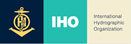 10
Personal Reflections
Initial skepticism from many of purpose, role, and value of the Council
However, I am now convinced that the Council is indispensable 
Only executive, actionable, timely oversight venue to consider all three programs of the IHO in concert 
Can drive external relations and needs of the organization
Membership and interest high!  Excellent discussions 
Strategic and tactical perspective considered concurrently
Small enough venue for participants to actively participate even if it’s their first meeting or English is not a native language…fosters better understanding, appreciation, and trust among member states. This is critical for the IHO to move efficiently enough to maintain credibility.
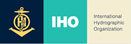 11